„CTT“ package
Simona Galbavá (459829)
Kateřina Kožmínová (460195)
disattenuated.cor()
korekce proti zeslabení nereliabilitou
disattenuated.cor(r.xy,c(r.xx,r.yy))
# r.xy=0.6, r.xx=0.7,r.yy=0.8 
disattenuated.cor(0.6,c(0.7,0.8))
          [,1]
[1,] 0.8017837
spearman.brown()
spearman.brown(r.xx, input = 2, n.or.r = "n")

#old reliability is 0.82, if we want a new measure to be 0.9, the new test length is
> spearman.brown(0.82, input = 0.9, n.or.r = "r")
$`n.new`
[1] 1.97561

#old reliability is 0.82, if the measure is shortened to half length, the reliability of new test is
> spearman.brown(0.82, input = 0.5, n.or.r = "n")
$`r.new`
[1] 0.6949153
splitHalf()
„psych“ package
> splitHalf(ODdata)
Split half reliabilities  
Call: splitHalf(r = ODdata)

Maximum split half reliability (lambda 4) =  0.9
Guttman lambda 6  =  0.86
Average split half reliability =  0.82
Guttman lambda 3 (alpha) =  0.82
Minimum split half reliability  (beta) =  0.58
Average interitem r =  0.2  with median =  0.18
lowerCor()
„psych“ package
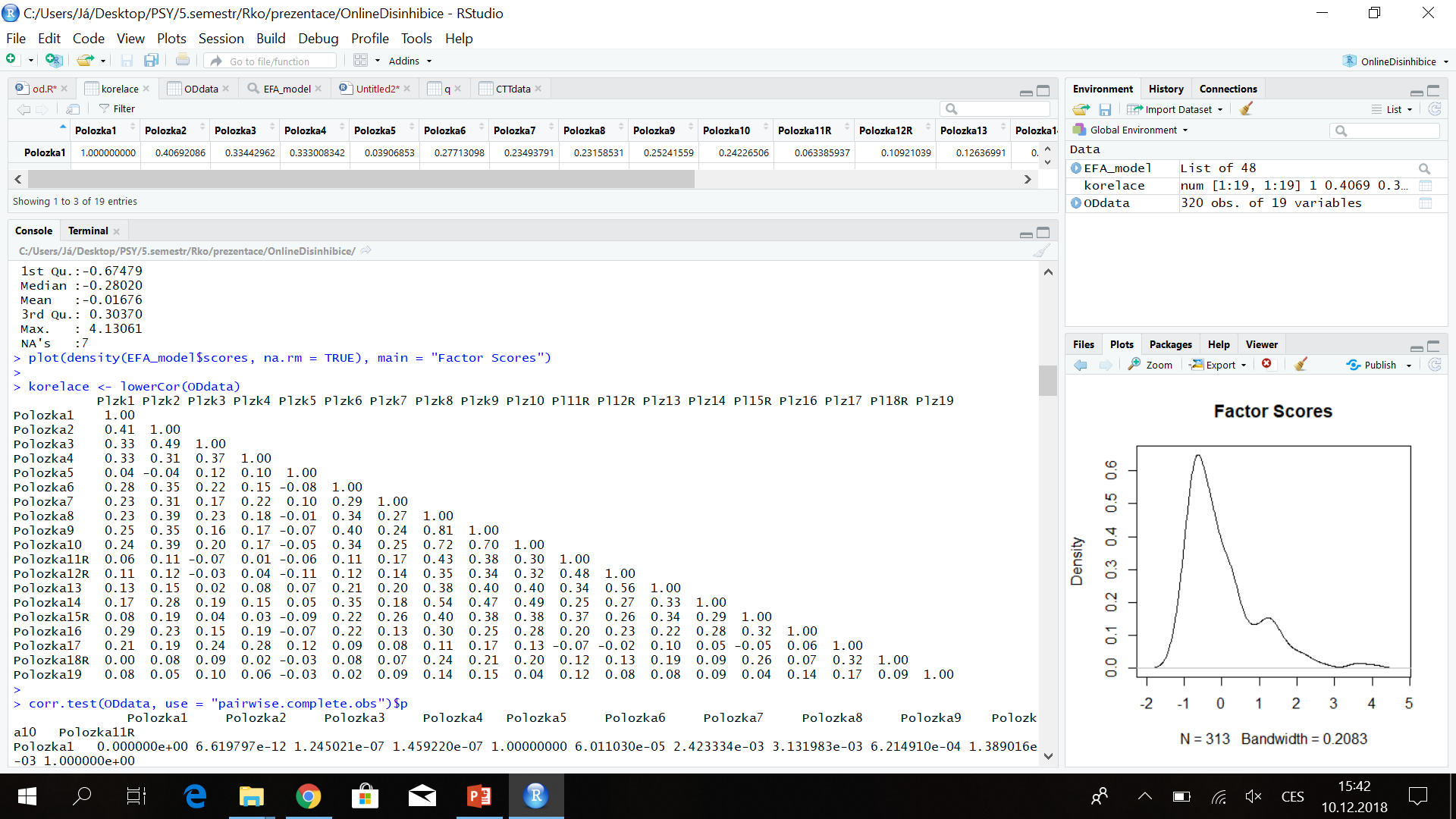 alpha()
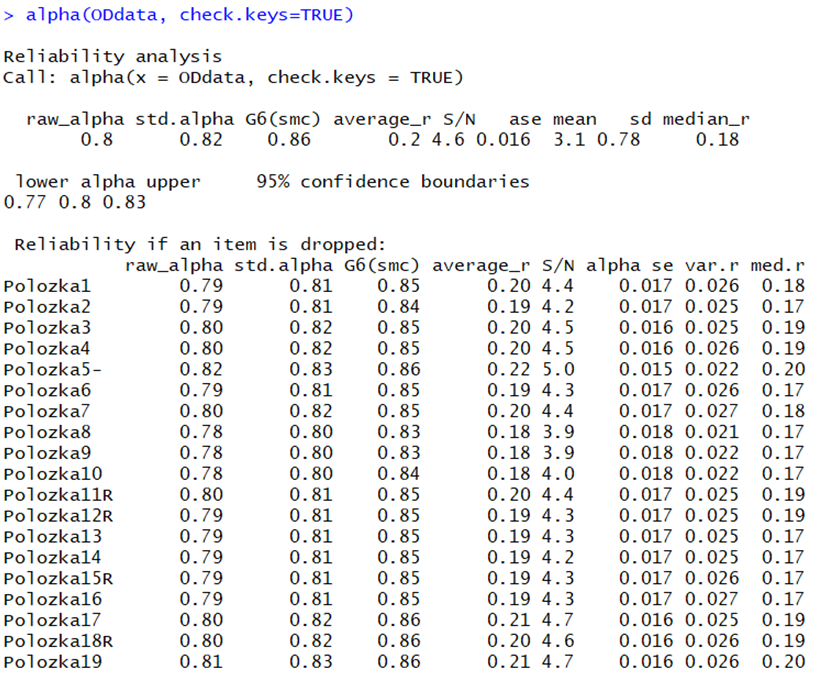 „psych“ package
alpha(data, check.keys =T)
std.alpha – méně zkreslený odhad
   (zešikmené položky, různé škály)
Další funkce - psych
EFA_model <- fa(ODdata, nfactors = 2, rotate = "oblimin")
EFA_model$loadings
Faktorové náboje položek
fa.diagram(EFA_model)
Path diagrams
describe(ODdata)
Statistiky položek
AUC(c(TP,FP,FN,TN))
Specificita, senzitivita
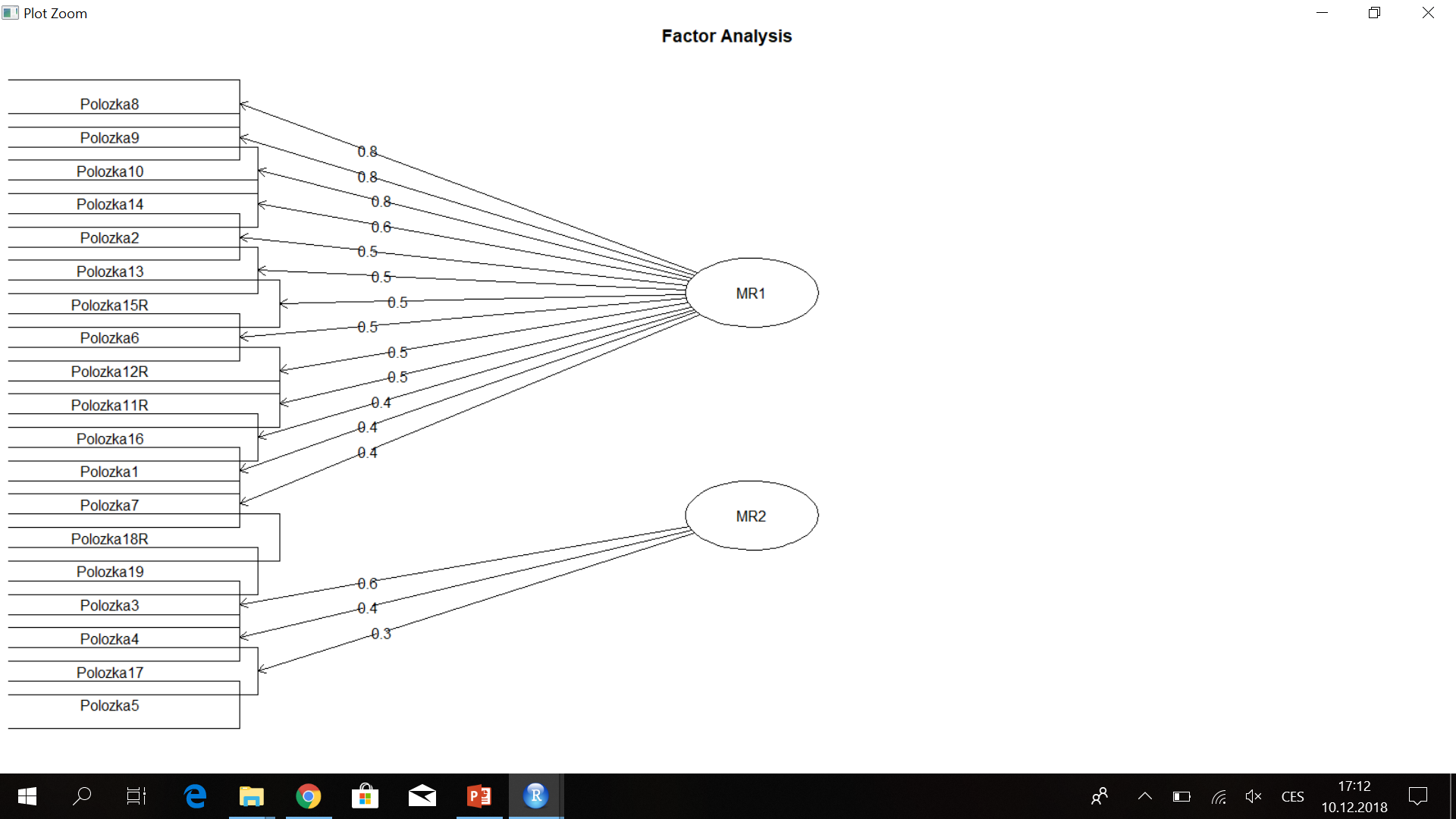